Silver Line Update
November 18, 2015

Mark Canale
Fairfax County Department of Transportation
Project Status
Status
Phase 1
VDOT, WMATA, Fairfax Punchlist – Ongoing
Fairfax County – 38 open items
VDOT with majority of remaining punchlist items
Project Closeout anticipated at the end of 2015
Fairfax County completed clean up of kiss and ride lots and Route 7 median  stormwater (MWAA to reimburse the County) – County to maintain Route 7 SWM
County Maintaining Mclean, Spring Hill K/R lots
Art in Transit Task Order issued 
Phase 1 close out - $2.982B  

Phase 2
Total Project Status (all bid packages)
Overall Project – 26%
Design – 94%
Construction – 10%
Highlights
Tower crane at Innovation Center Station
All Stations in Fairfax County have construction and/or utility work ongoing
Loudoun County Stations in design
Aerial Guideway at Dulles Airport under construction
Rail Yard at Dulles Airport in design
Centreville Road Girders Placement ongoing
Budget - $2.775B
Total Contingency - $551.4M (Remaining $500M)
Contract extension costs under negotiations between MWAA and CRC 

County Activities – Past 60 Days

Girders at Centreville Road for rail track – Installation Completed
SE for Pavilion at Innovation Center Station (south) PC 
Approved Oct 1 
BOS approved Oct 20
Phase 2 Design Reviews 
County Coordination
Project Partners (MWAA, VDOT, DRPT, WMATA, Loudoun County, Town of Herndon, Landowners)
Completed Phase 1 Kiss and Ride and RT 7 SWM  Clean up
Herndon and Innovation Center Stations Garages – Ongoing design work
Herndon Station – Coordinated maintenance of traffic with MWAA, CRC, and Fairfax Connector for utility work
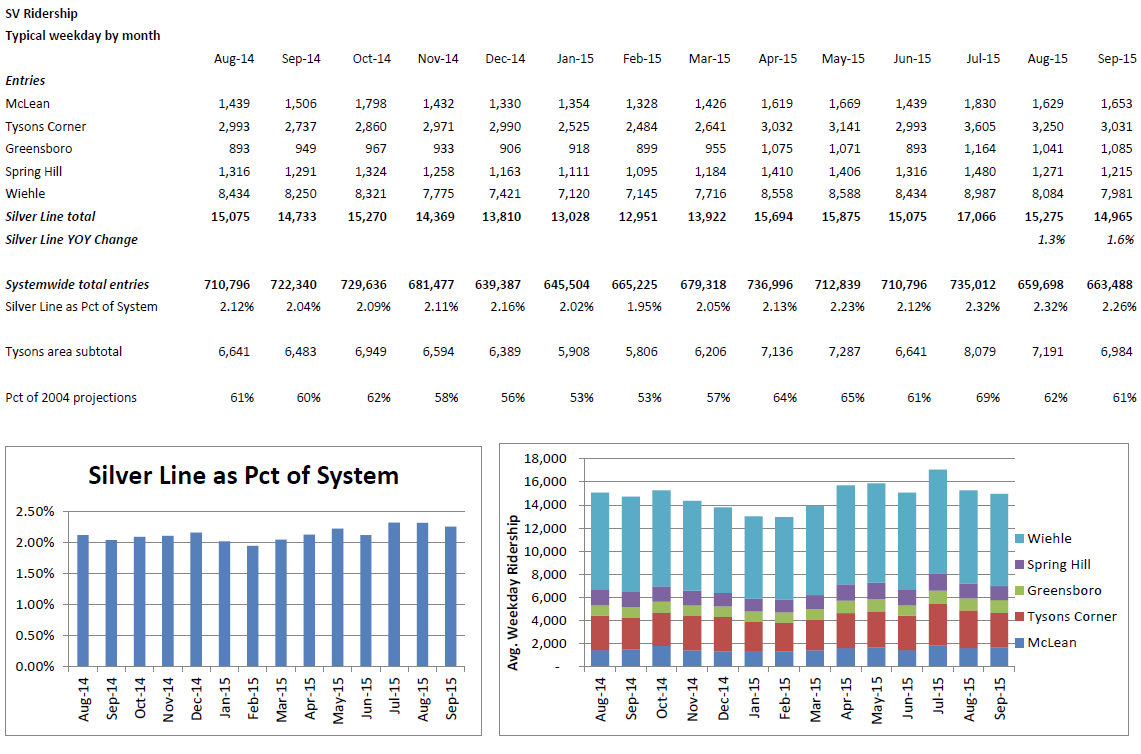 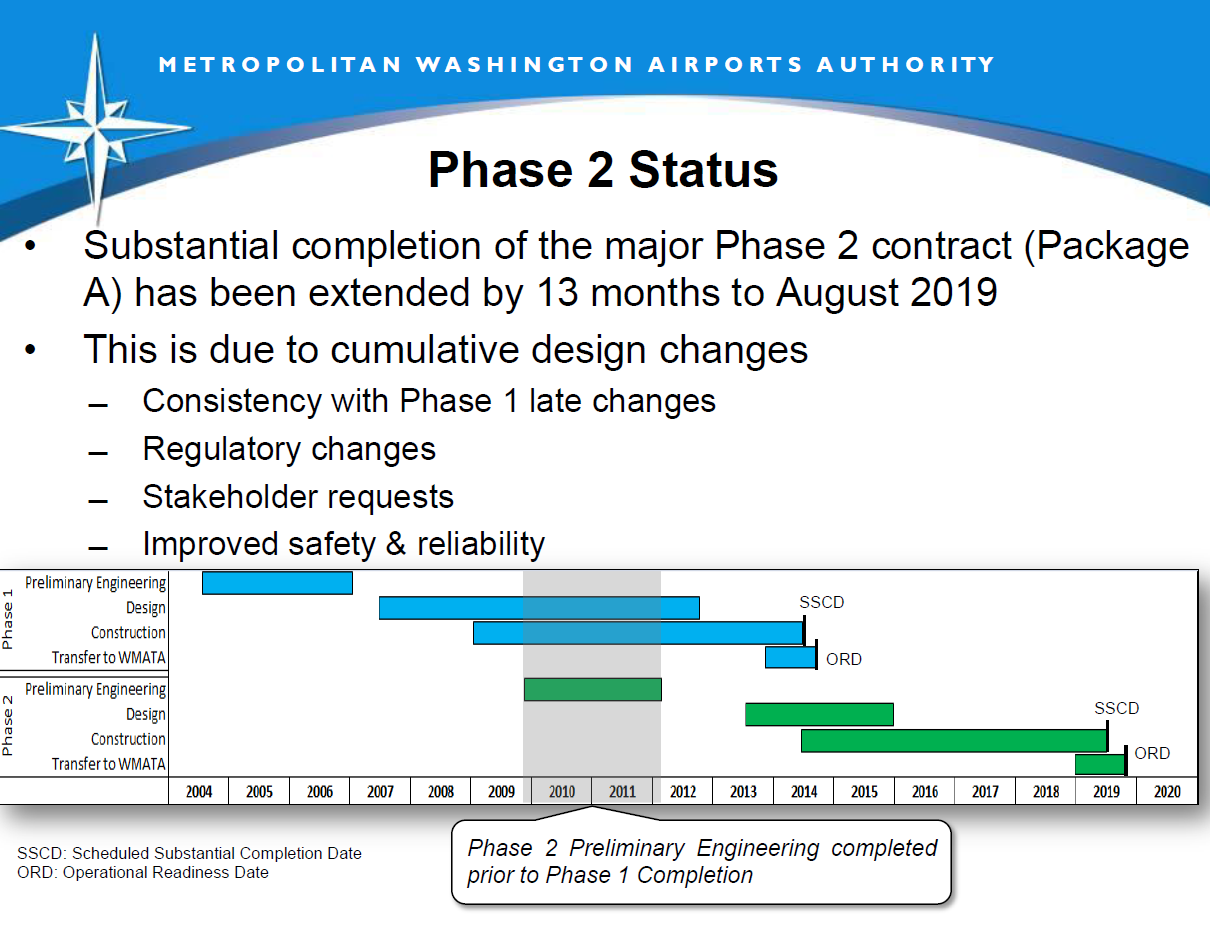 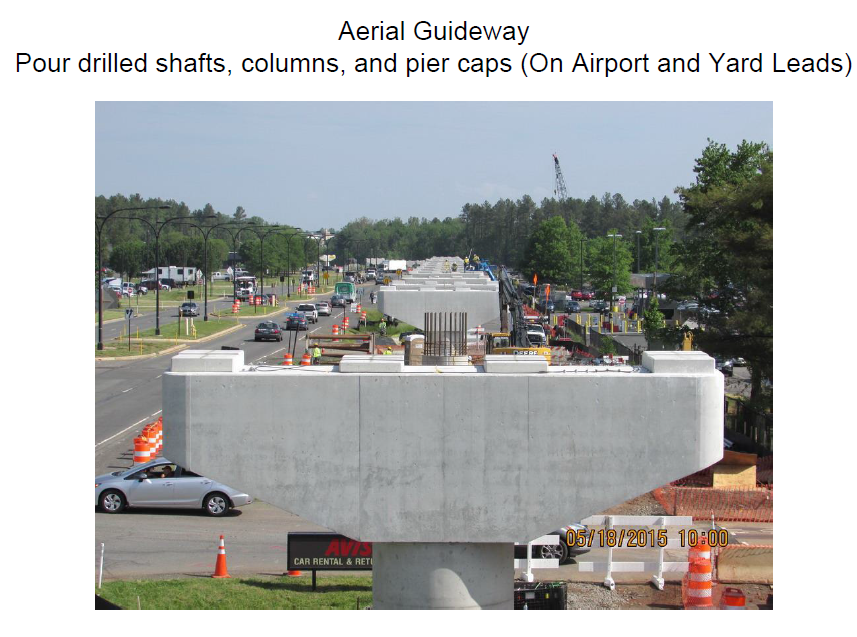 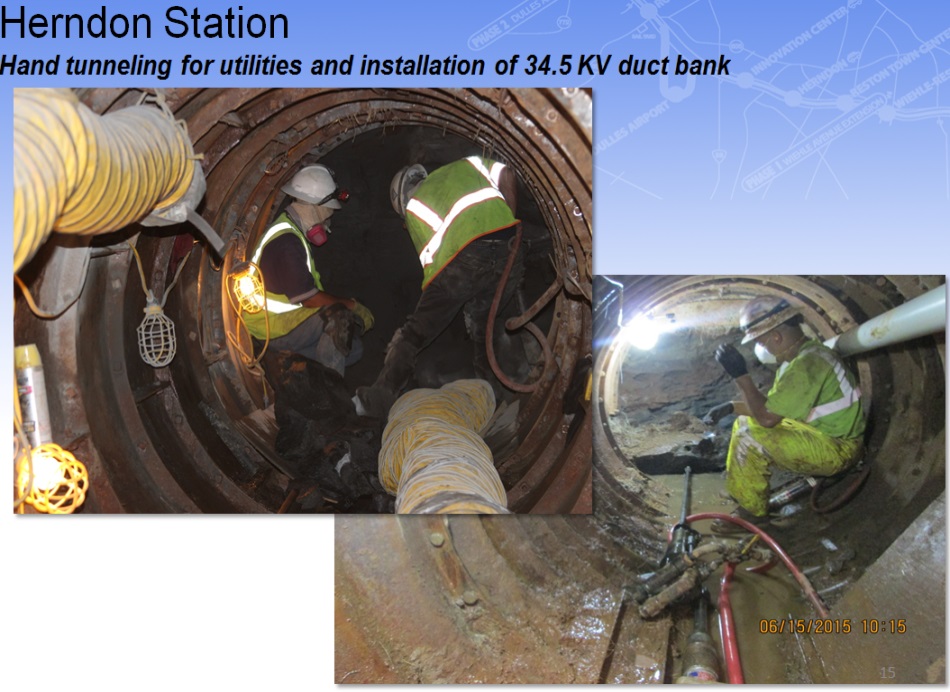 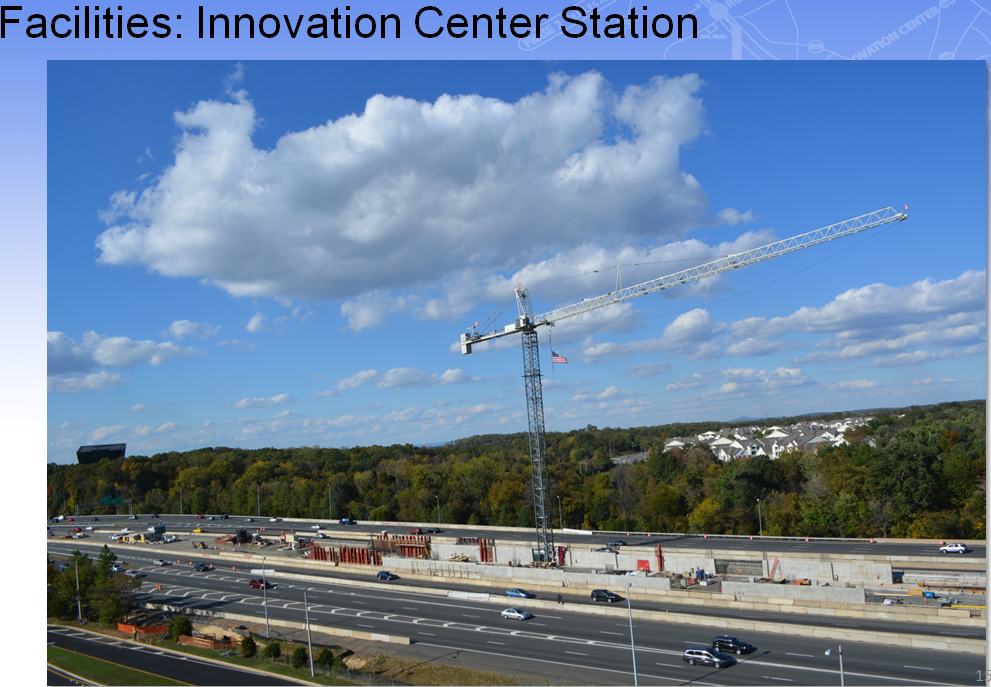 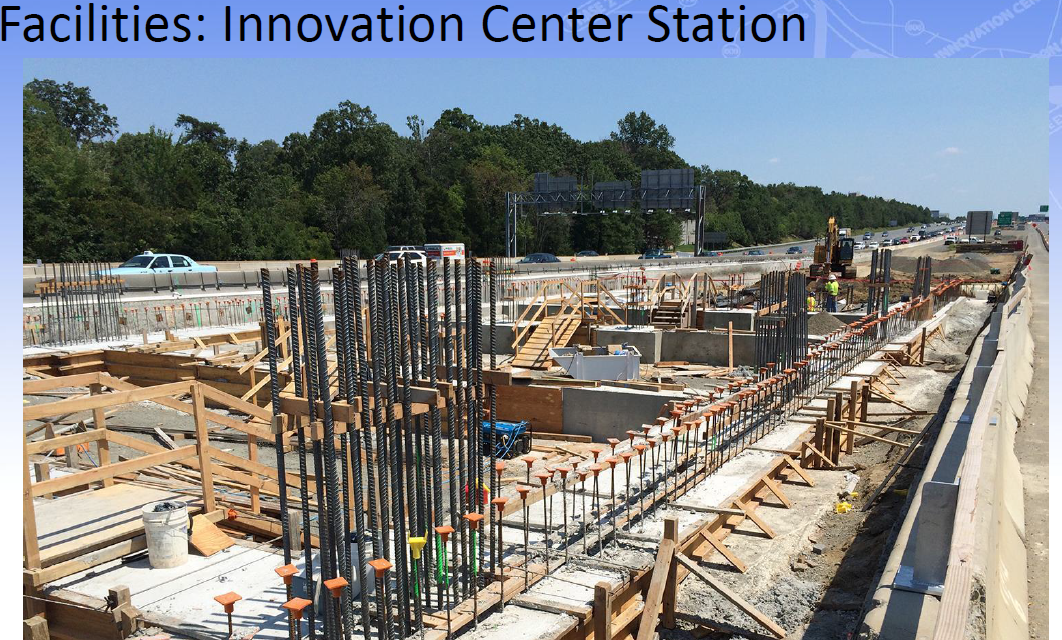 Project Overview
Route Map
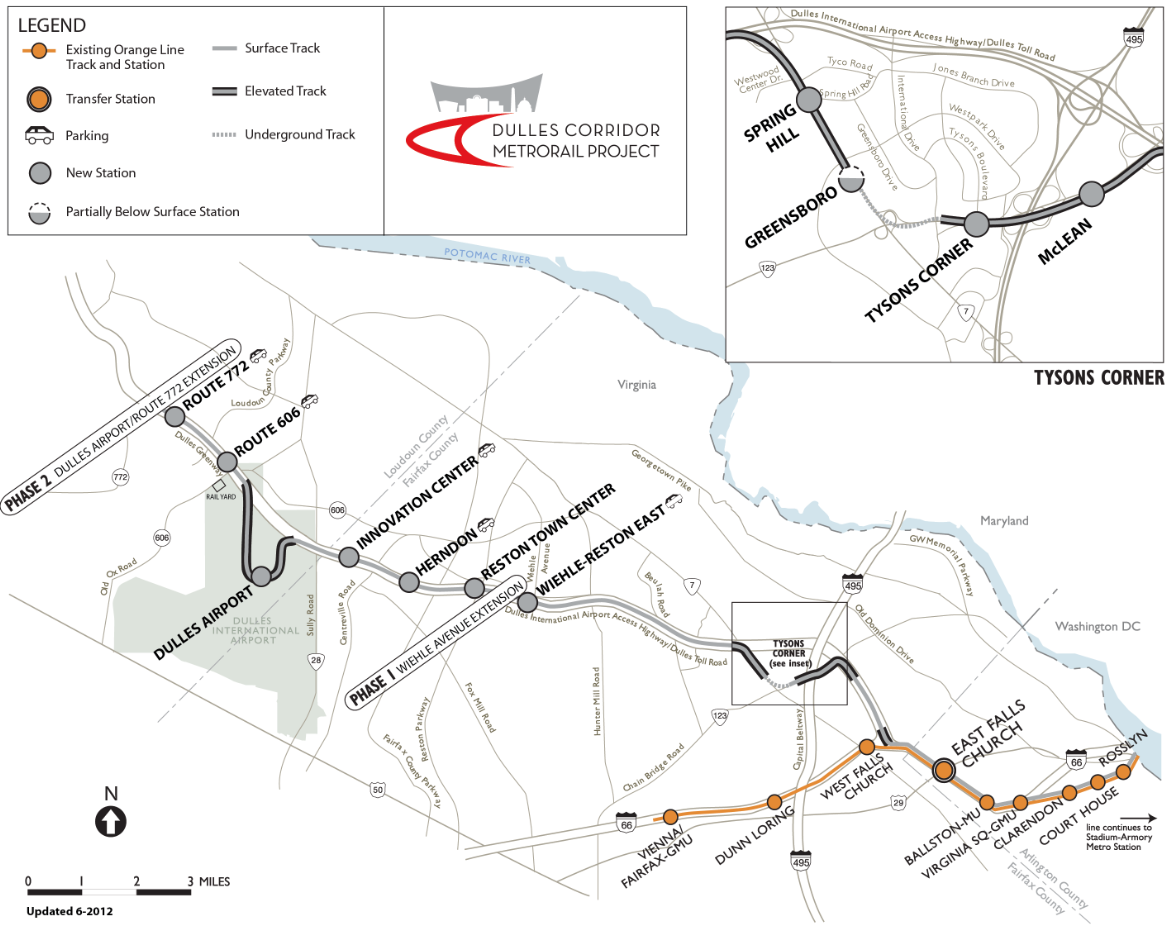 8
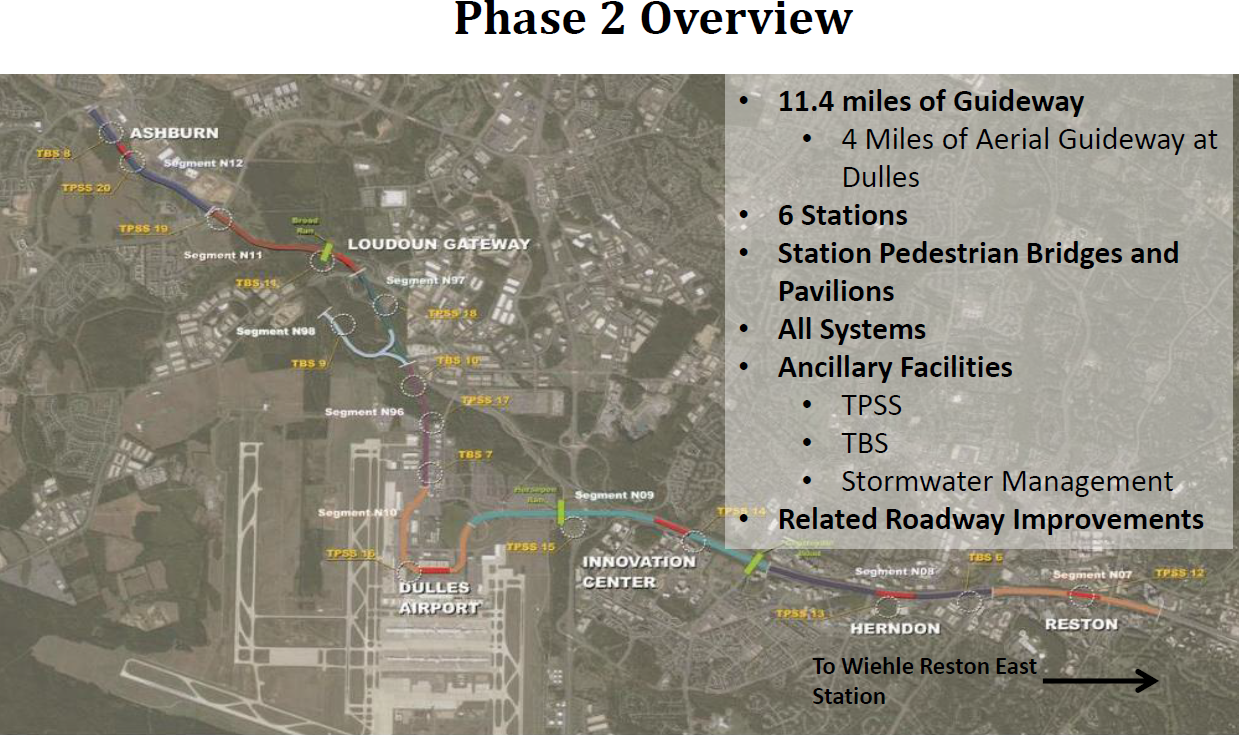 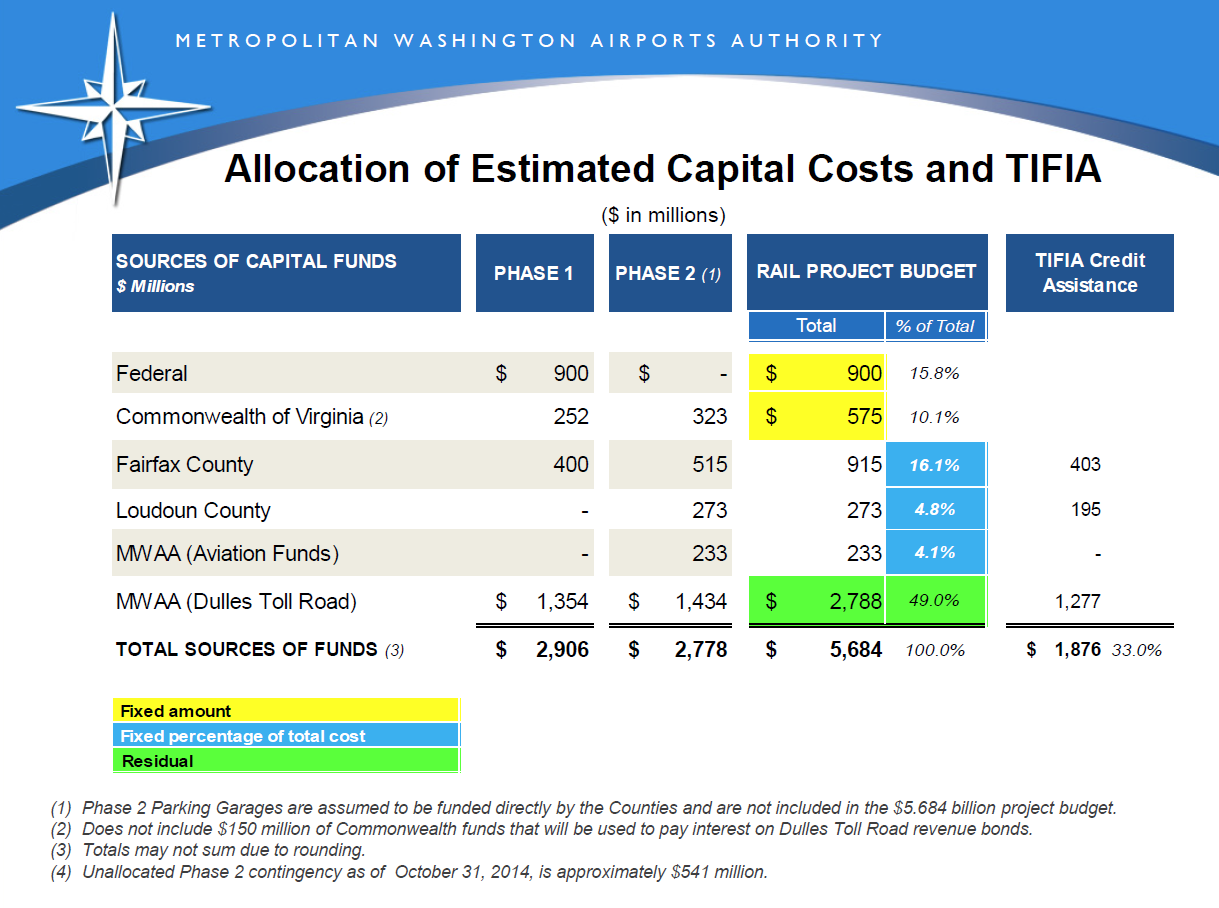 10
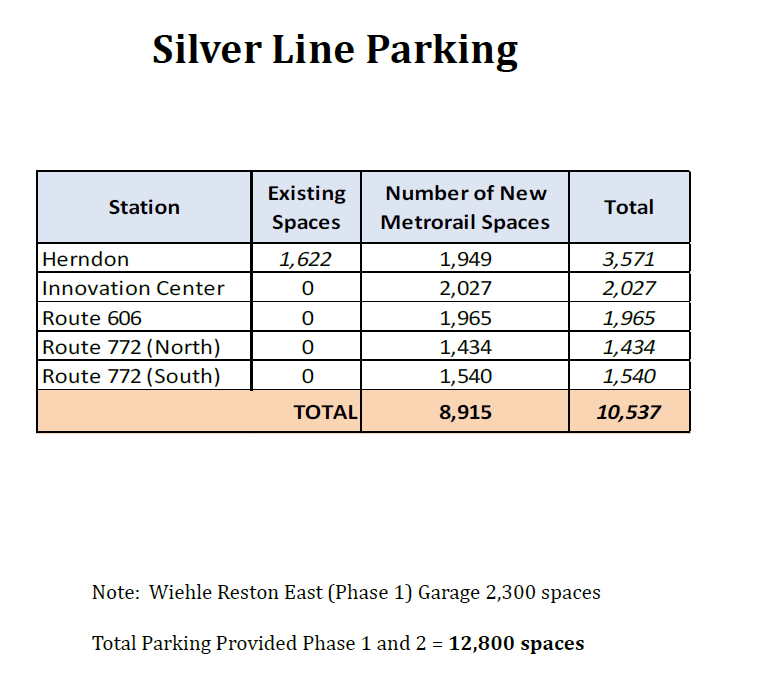 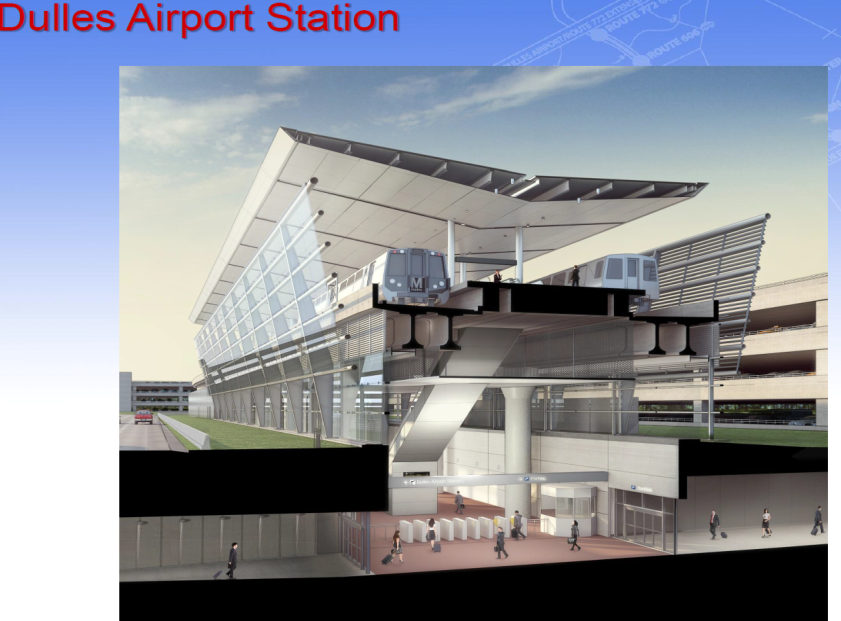 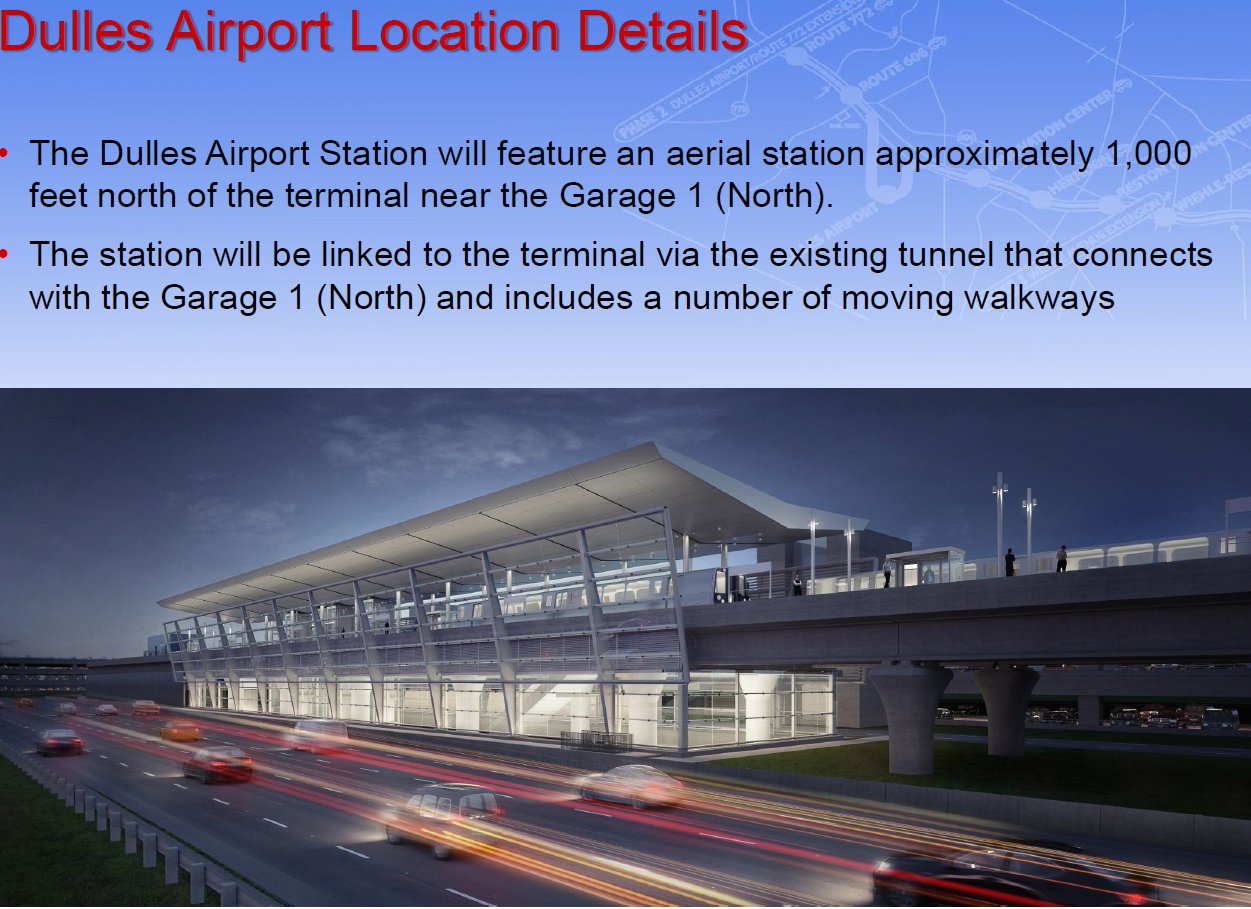 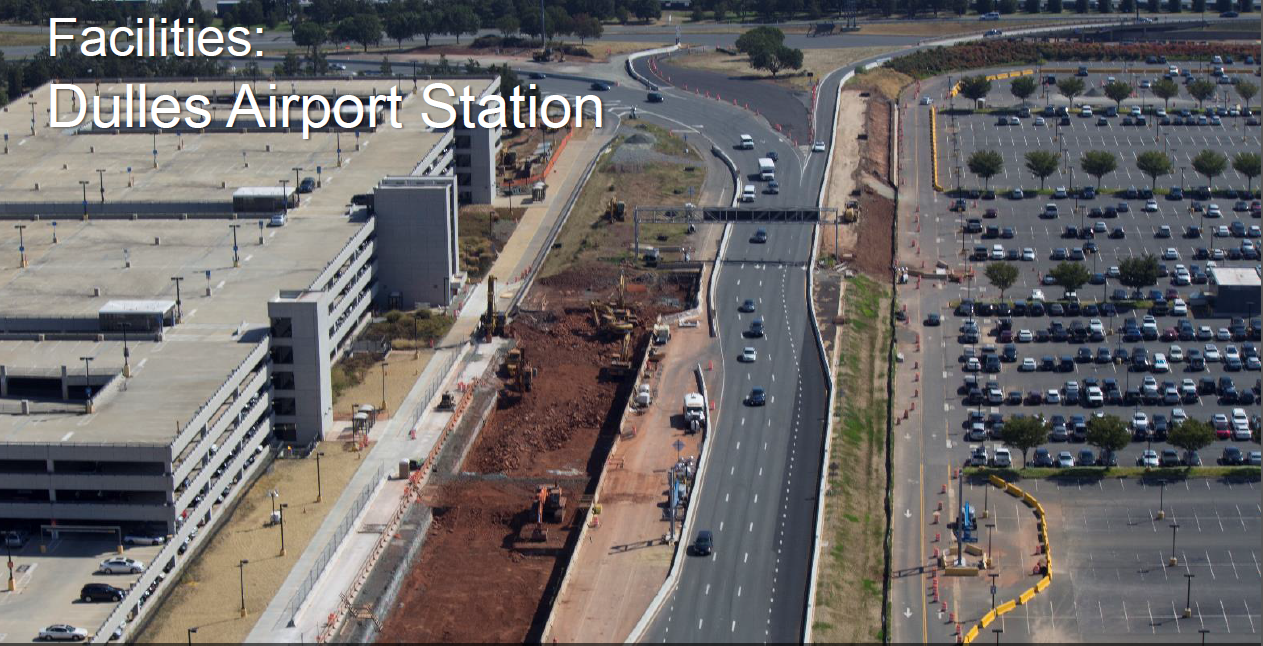 Fairfax County Stations without Garages
Innovation Center Station
Dulles Airport Station
Reston Town Center Station
Herndon Station
Phase 1 Last Station - Wiehle Reston East
Reston Town Center Station
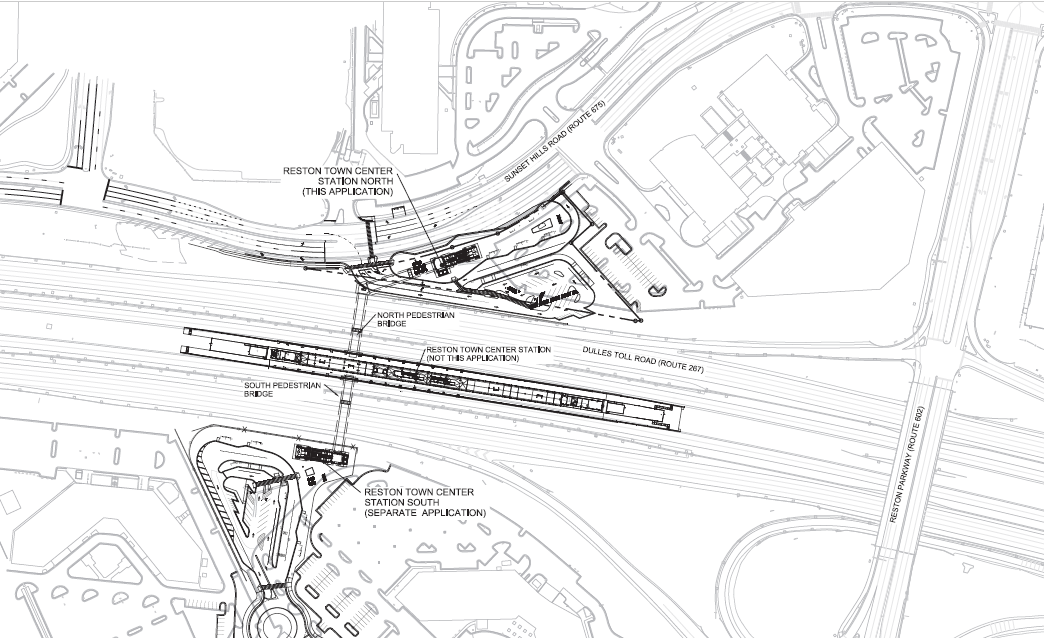 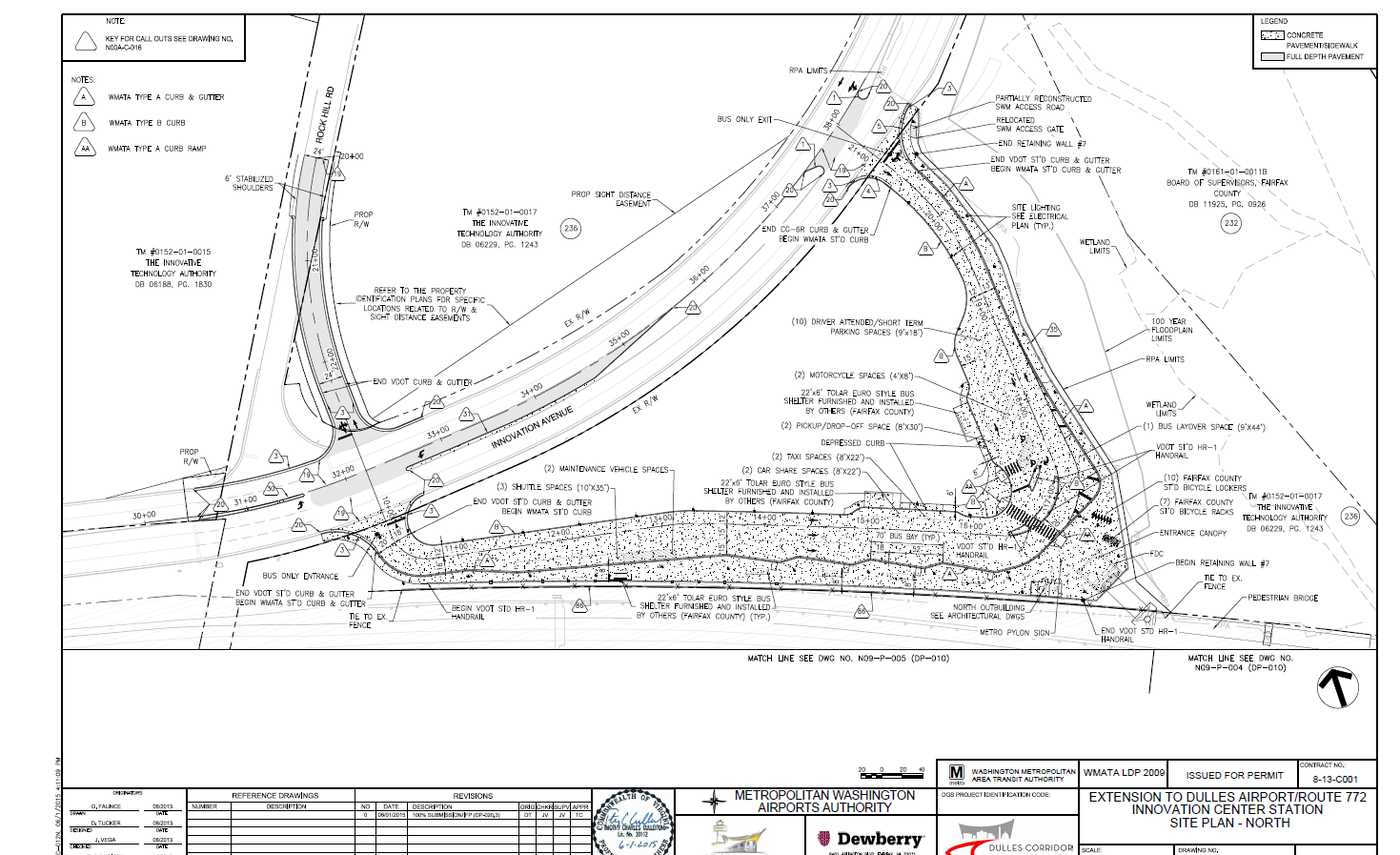 15
Reston Town Center Station - North Side
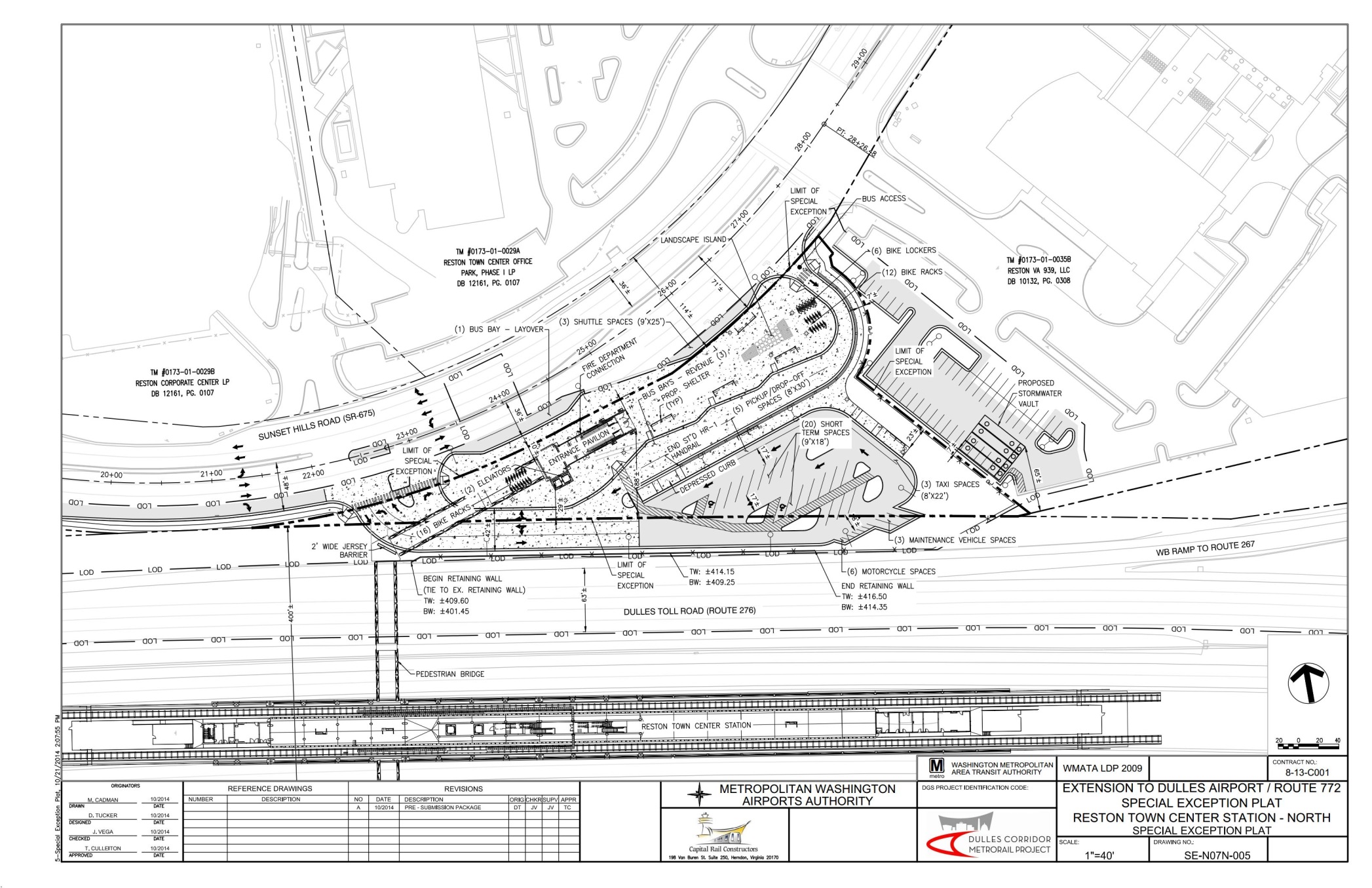 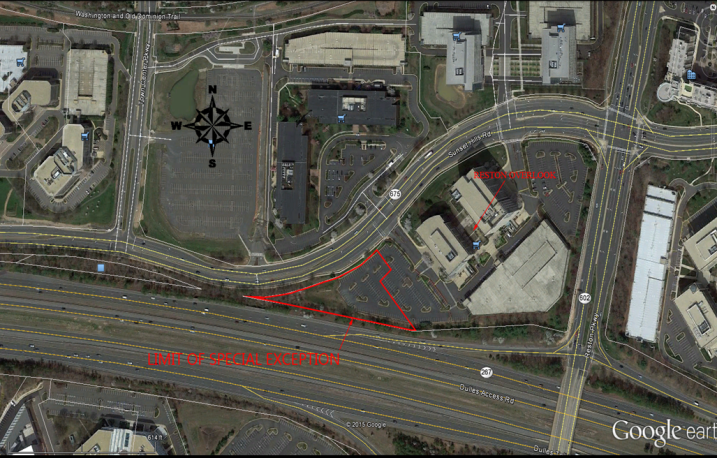 16
Reston Town Center Station - South Side
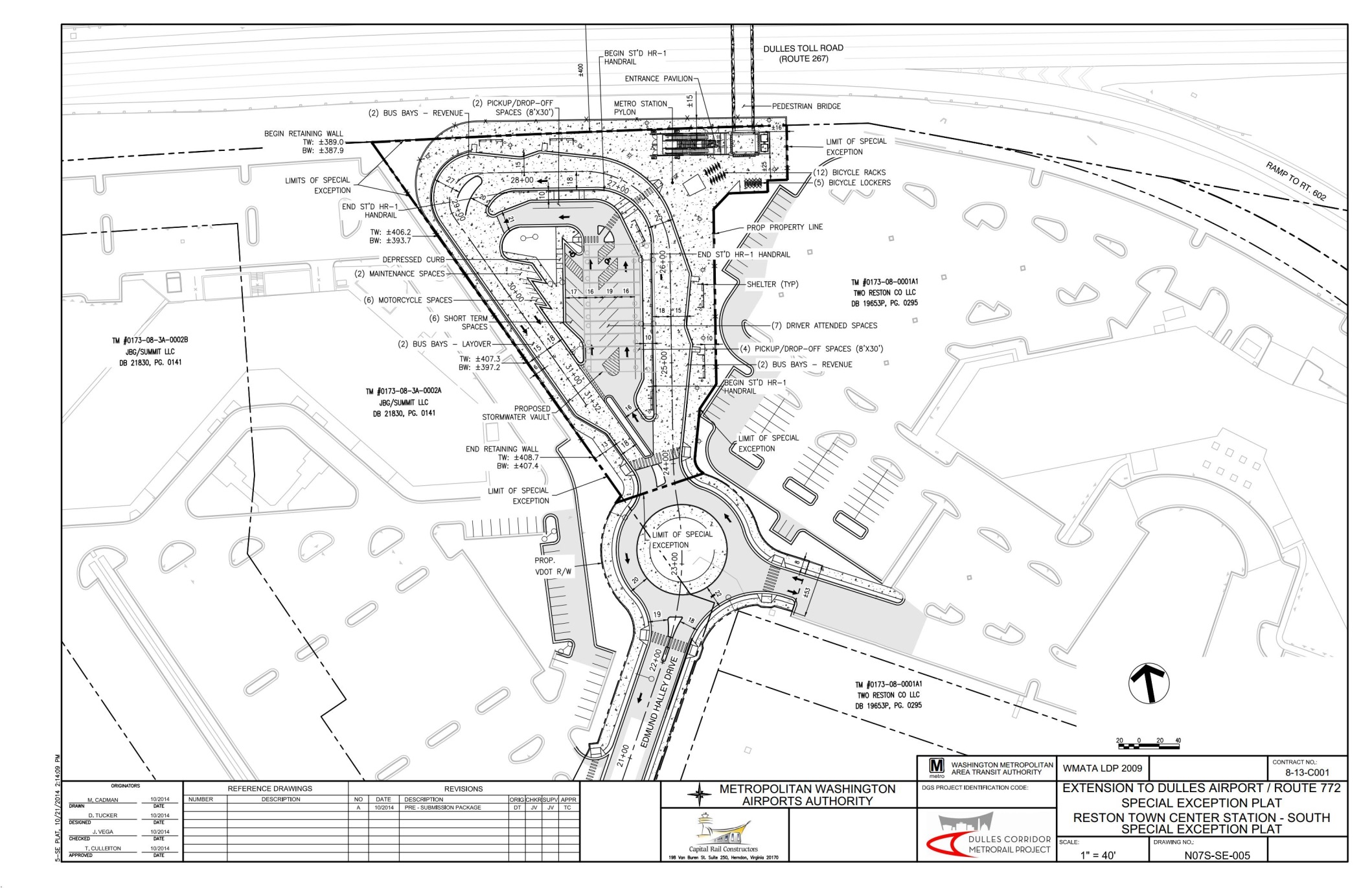 17
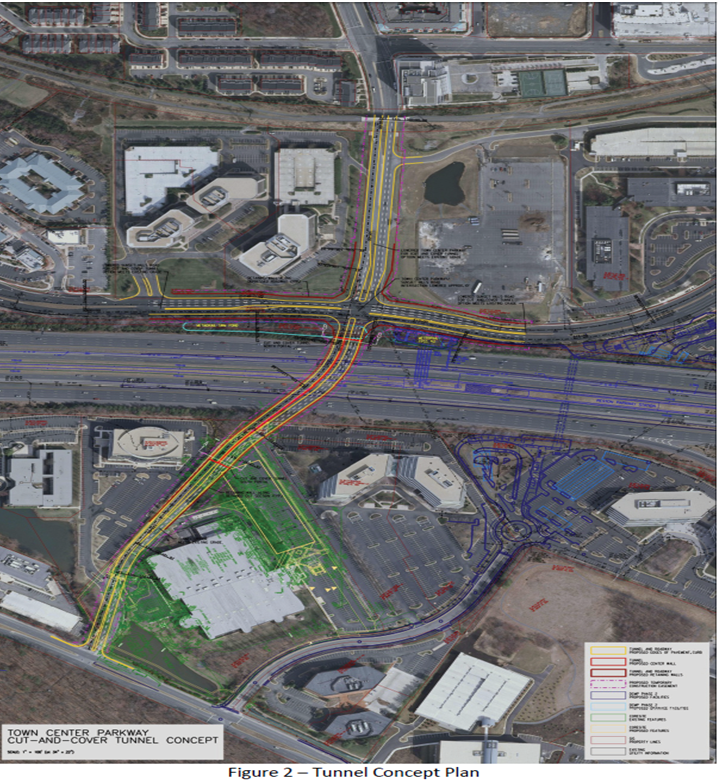 Herndon Station - North Side
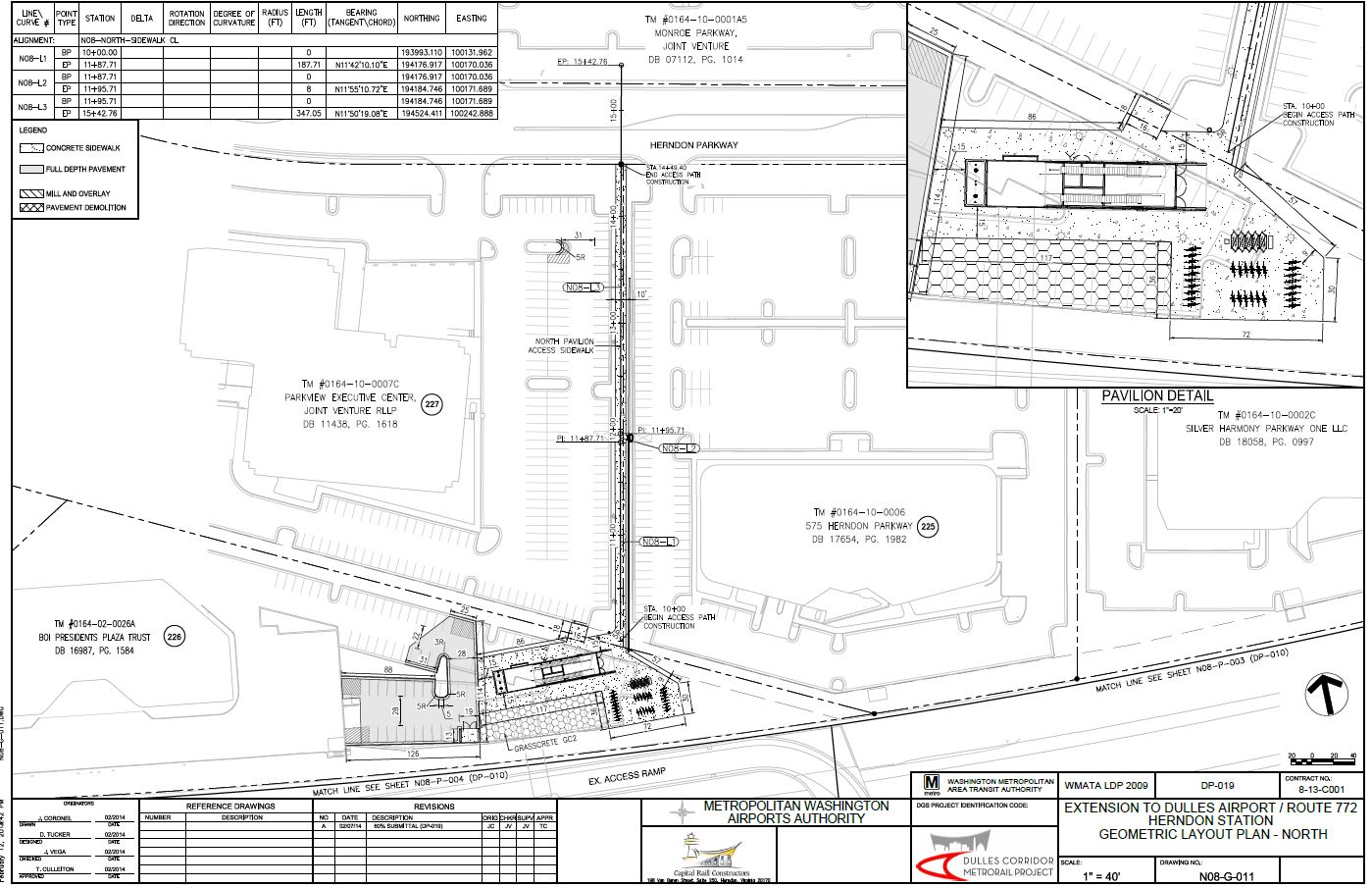 19
Innovation Center Station – North Side
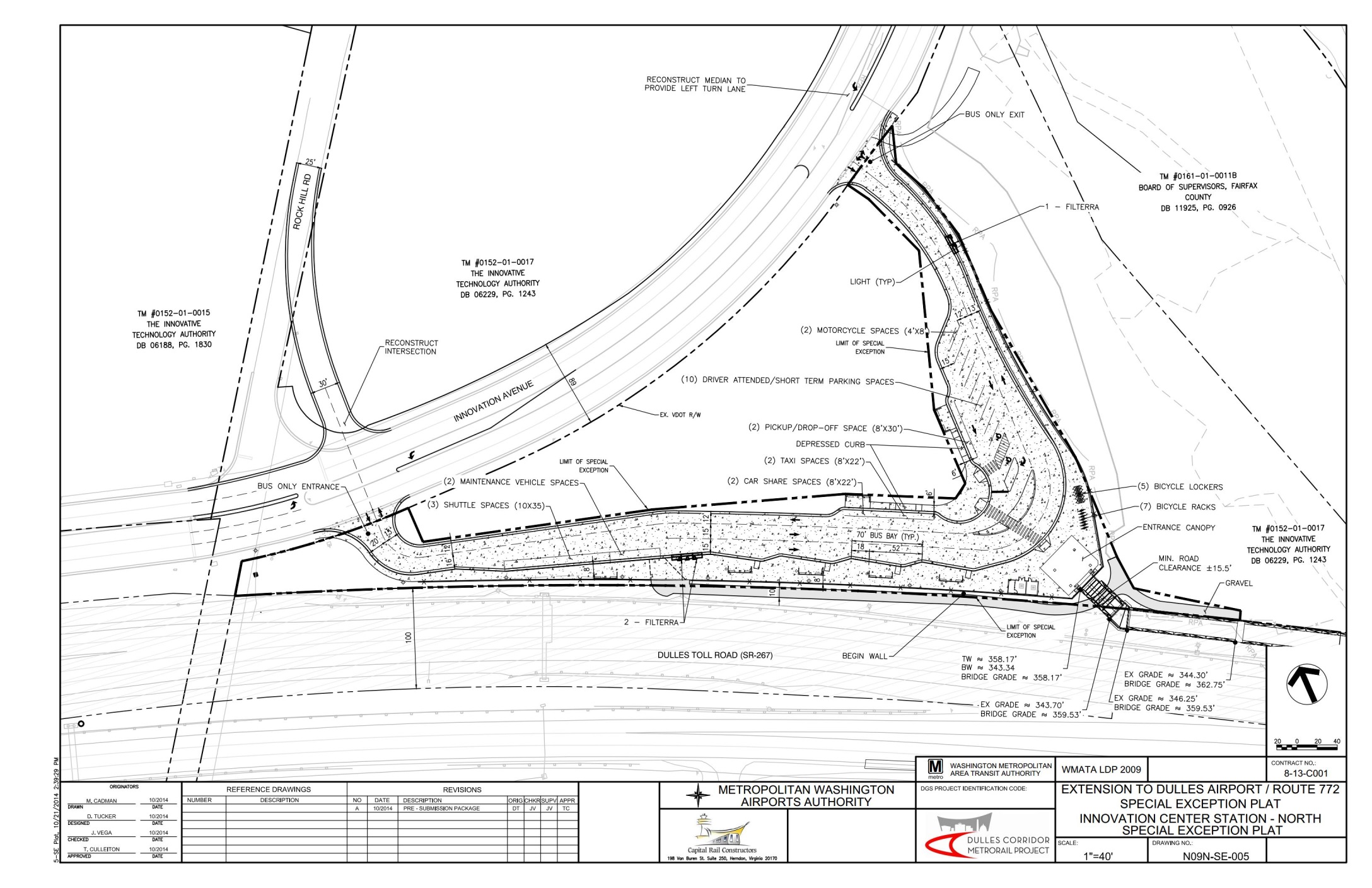 20
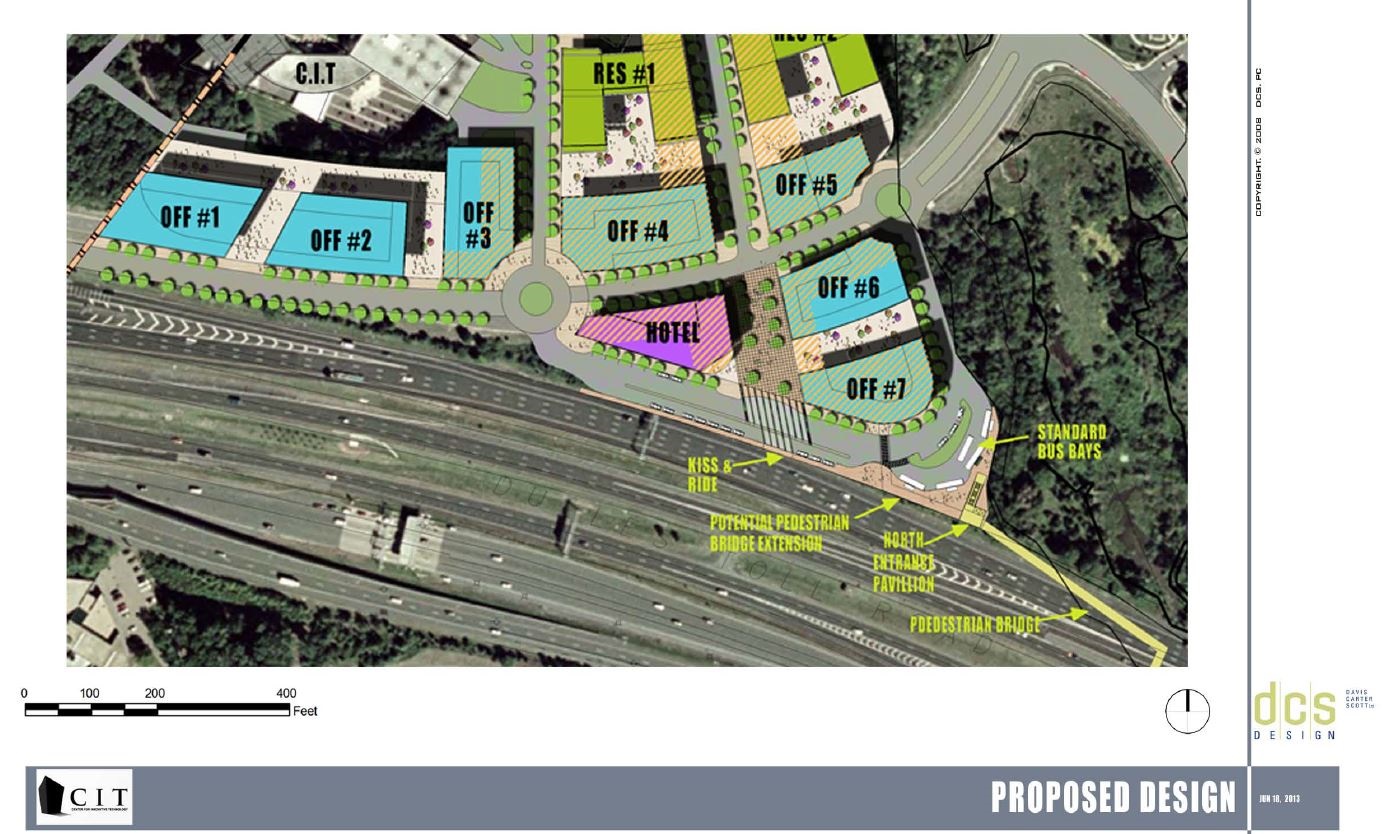 21
Fairfax County Stations with Garages
Innovation Center Station Garage
Location Map
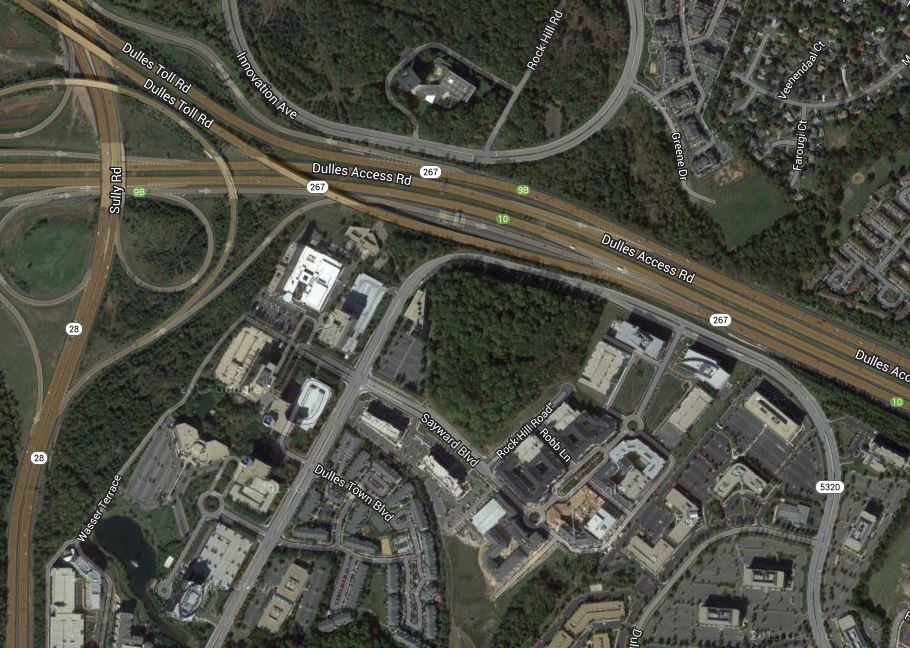 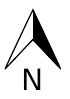 23
Innovation Center Station Garage
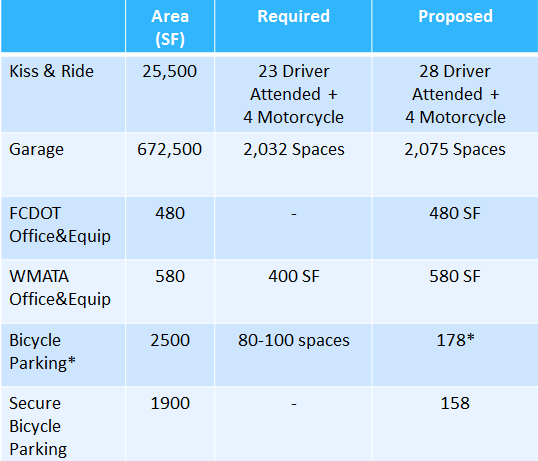 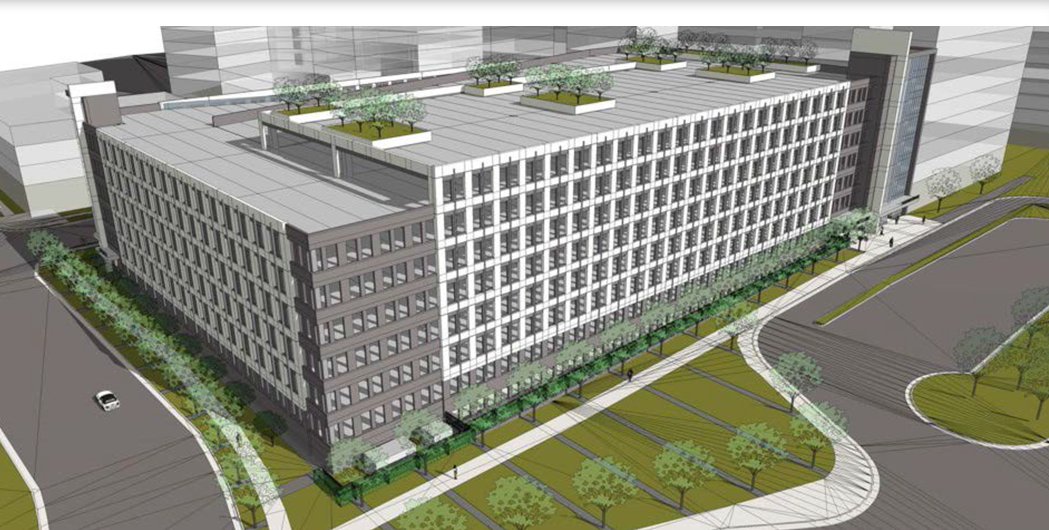 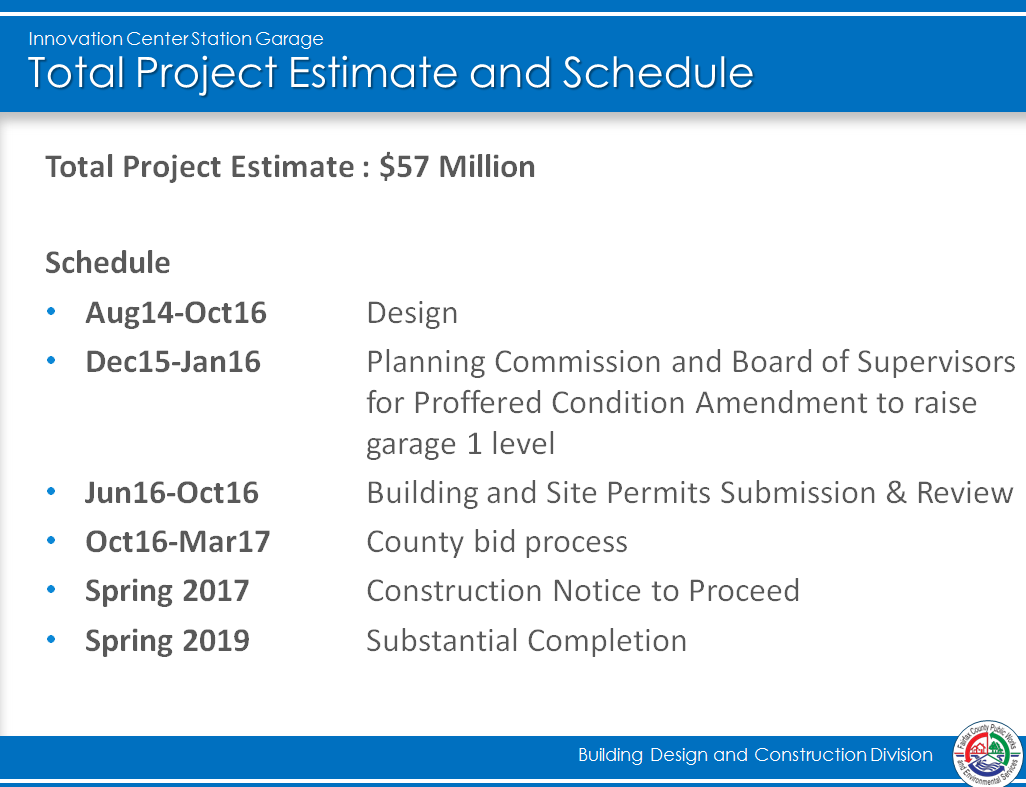 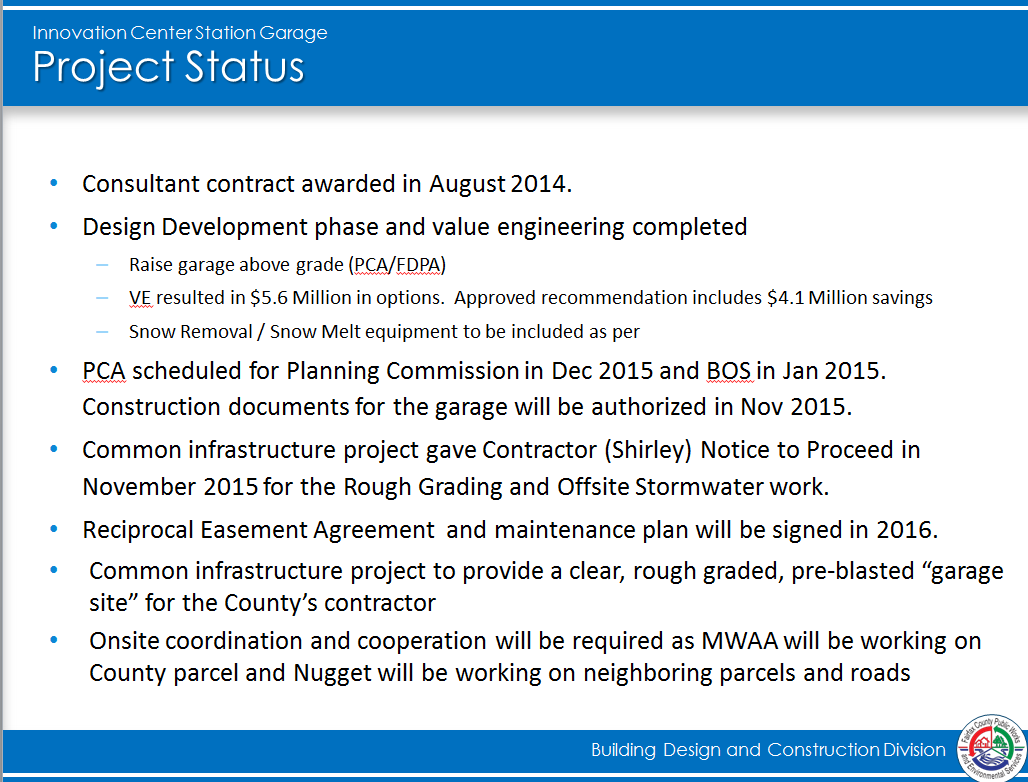 Innovation Center Station Garage
Campus
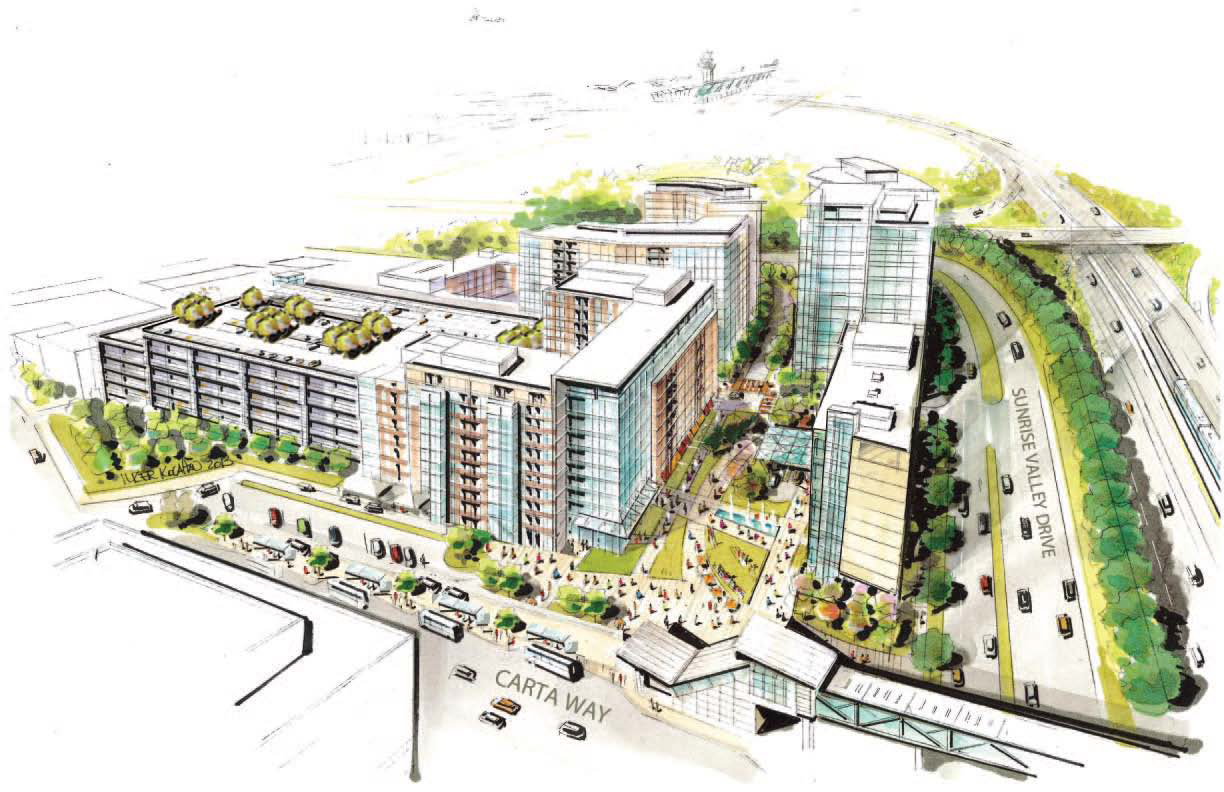 25
Innovation Center Station Garage
Campus
26
Herndon Station Garage
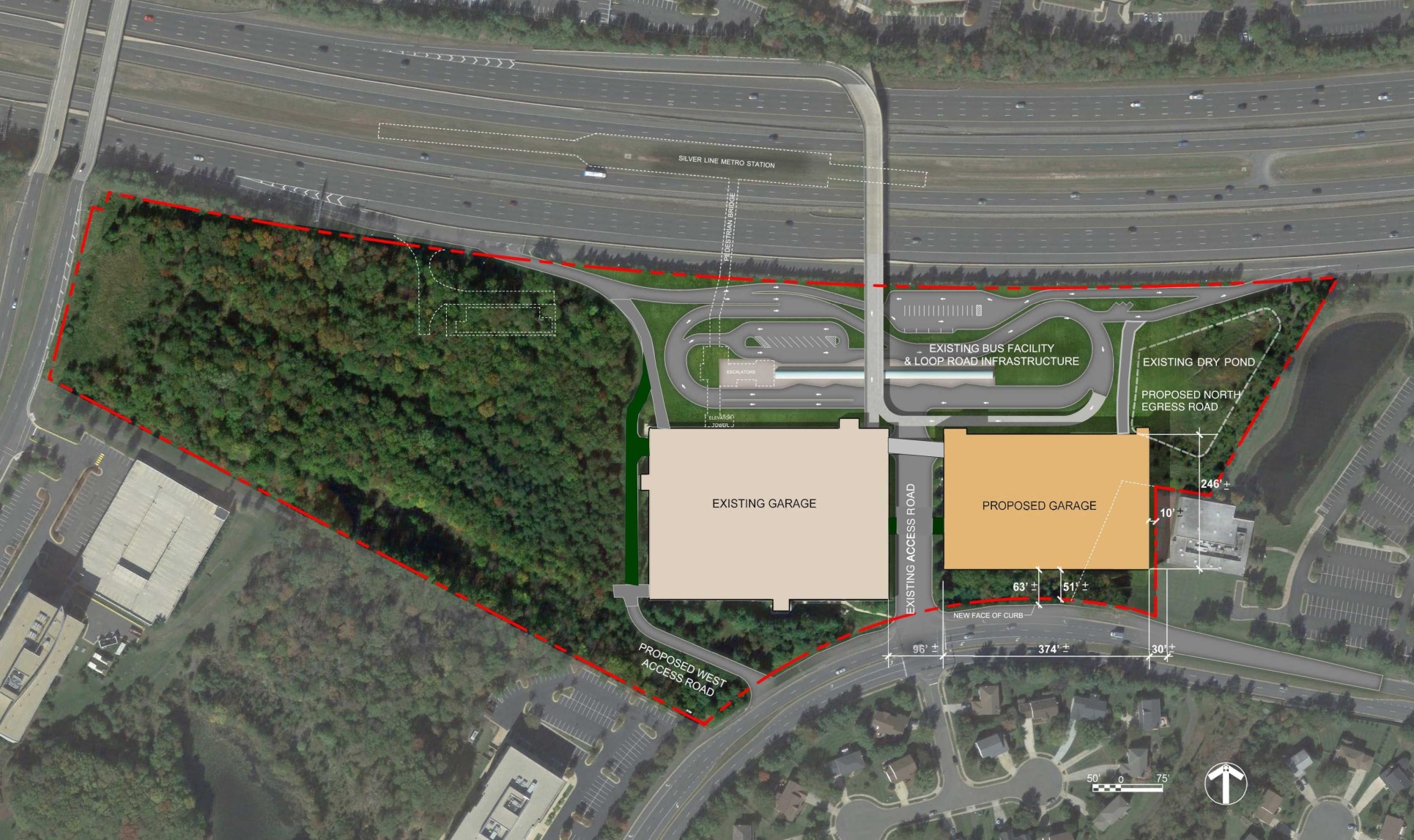 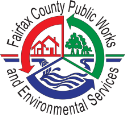 27
Building Design and Construction Division
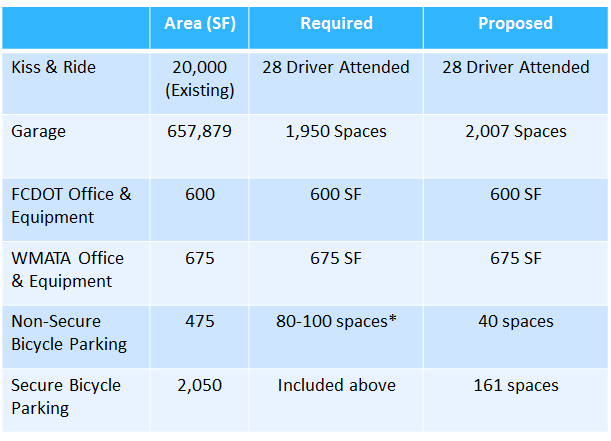 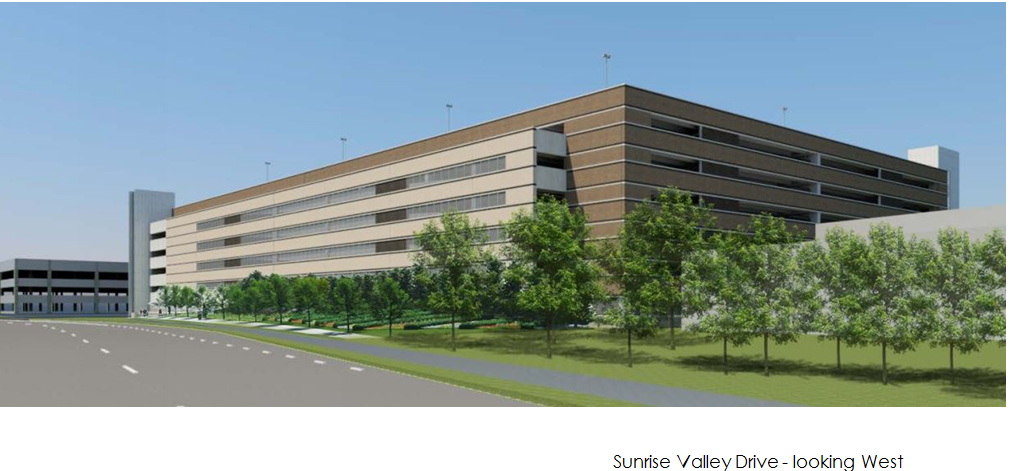 Herndon Station Garage
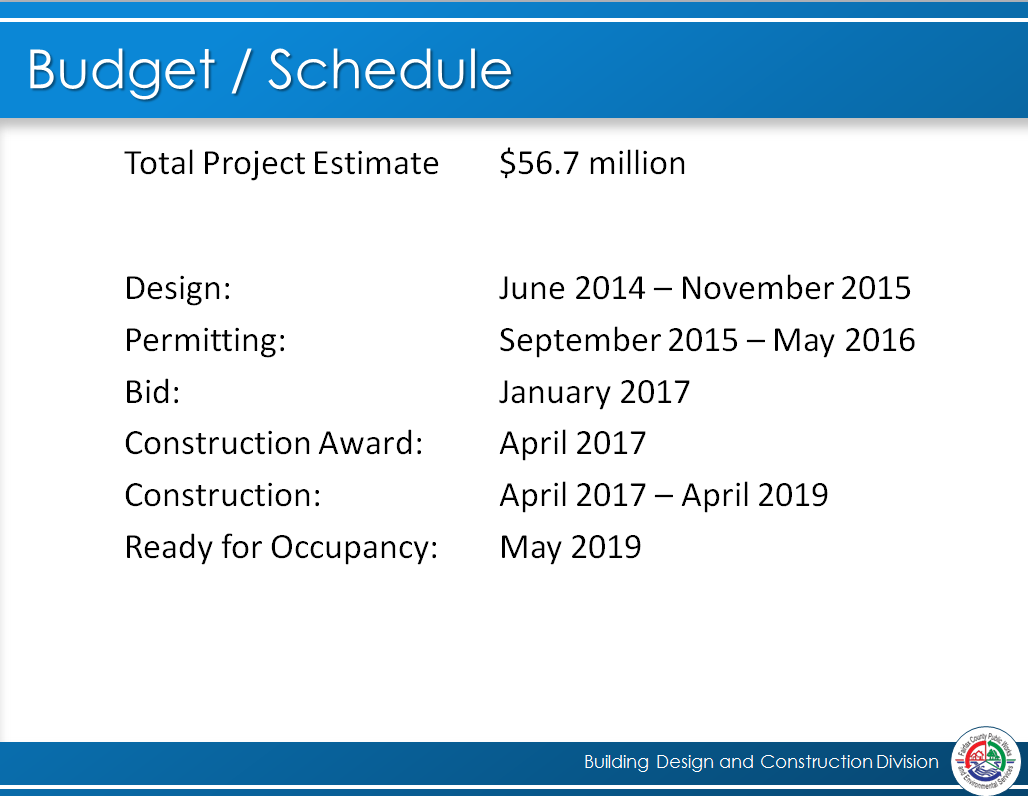 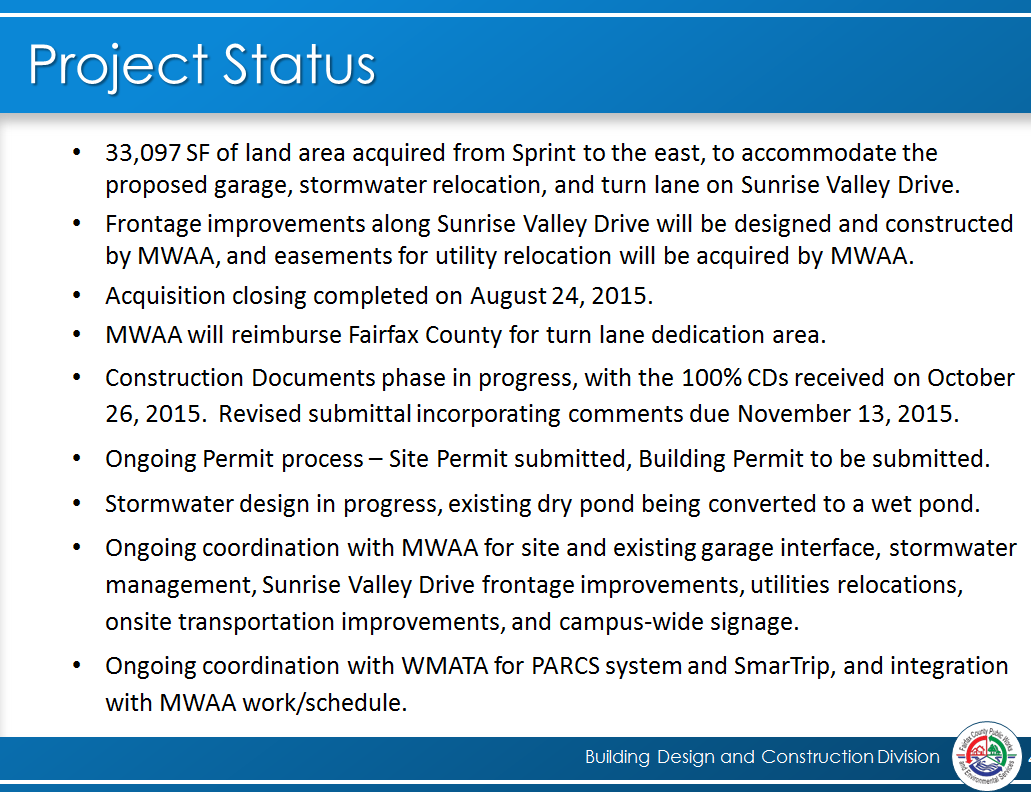 Garage Design - Elevations
Sunrise Valley Drive - looking West
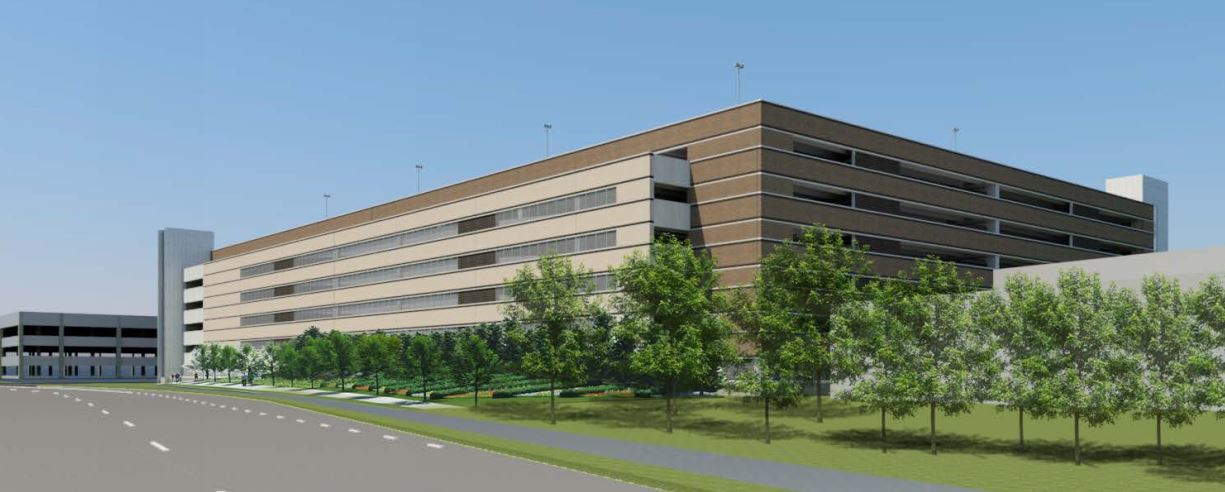 Dulles Toll Road - looking South
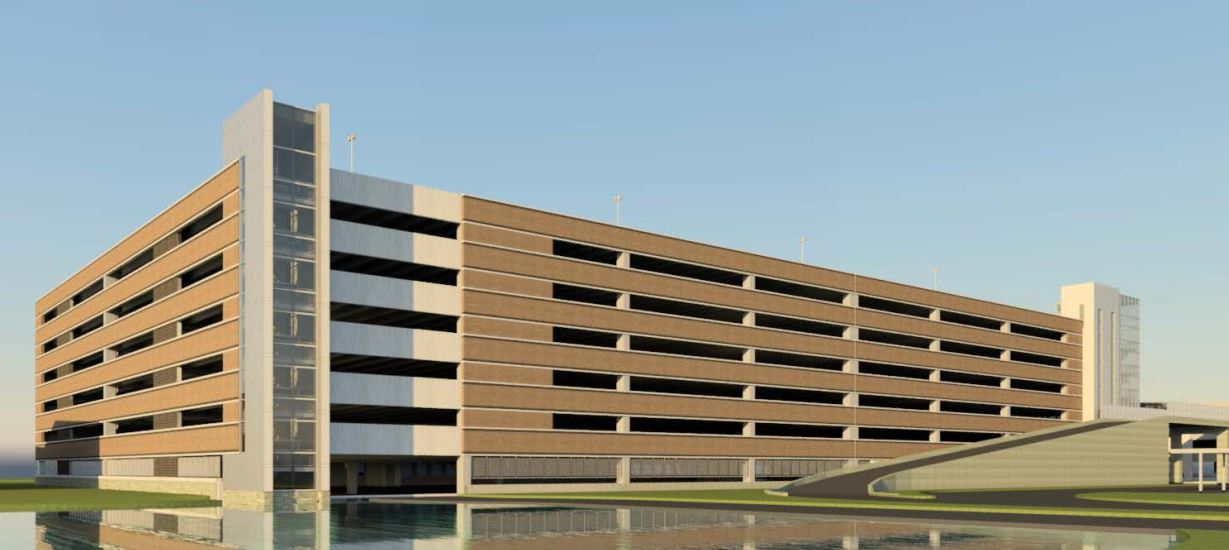 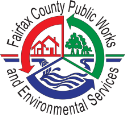 29
Building Design and Construction Division
Garage Design - Bridge
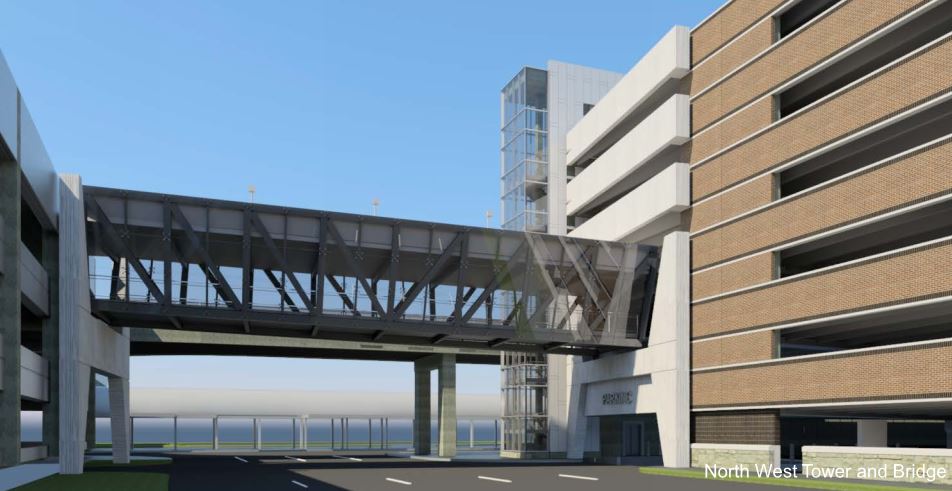 Station Access Road - looking North
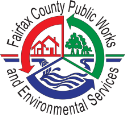 30
Building Design and Construction Division
MWAA Coordination
Ongoing coordination with MWAA regarding interfacing with site and existing garage, utilities, stormwater management, Sunrise Valley Drive frontage improvements, utilities relocations, and onsite transportation improvements.
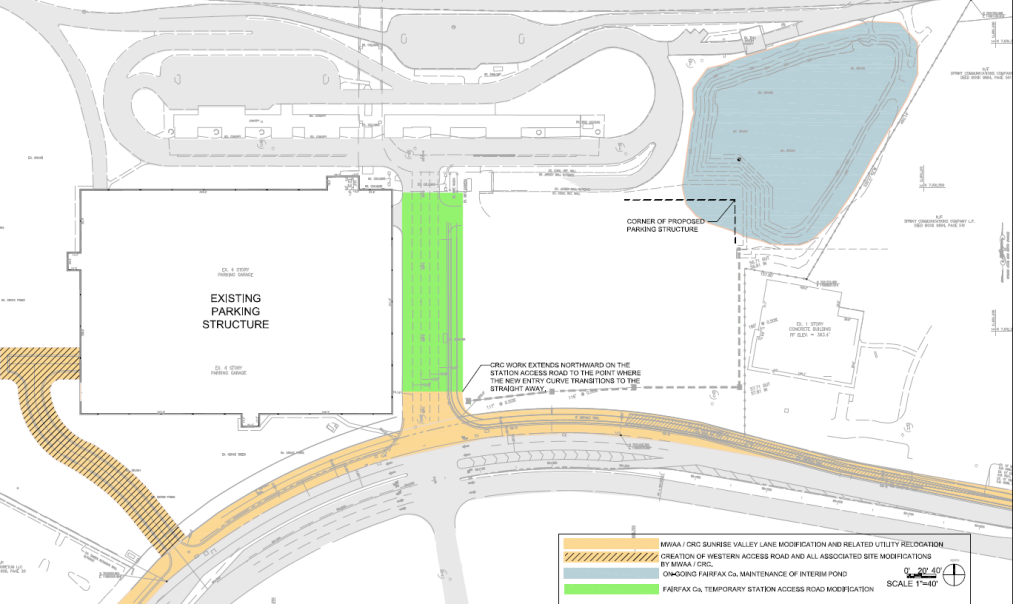 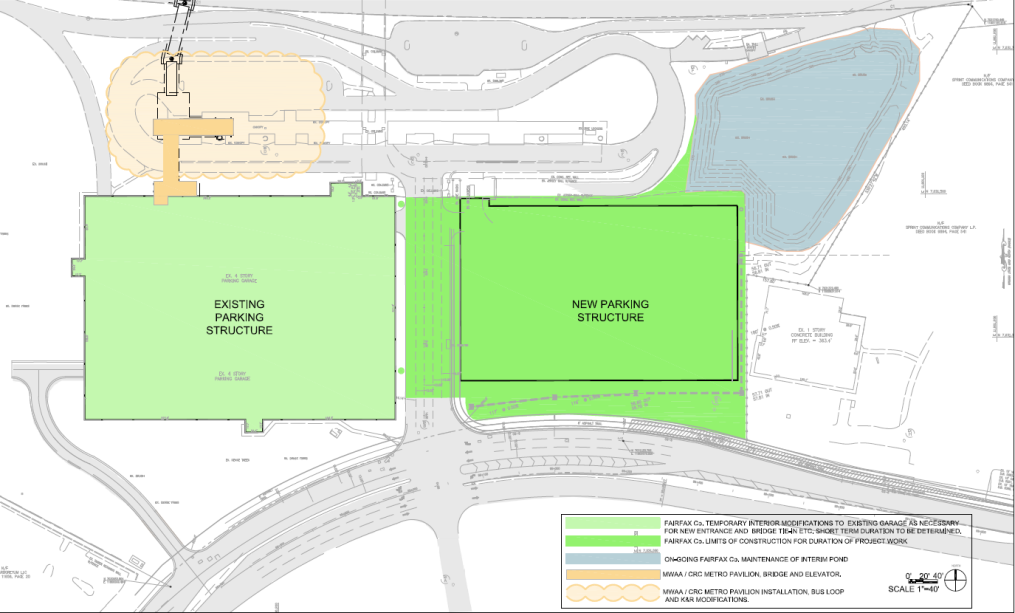 Metro South Pavilion	(MWAA/CRC)
Stormwater Pond	(FC)
Station Access Road	(FC)
Existing Garage	(FC)
New Garage	(FC)
Sunrise Valley Drive	(MWAA/CRC)
Western Access Road	(MWAA/CRC)
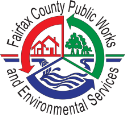 31
Building Design and Construction Division
Questions?